(STK VARAŽDIN)
RAZLOMCI U STOLNOM TENISU
IGRAČI I IGRAČICE
u našem klubu ima 21 igrač/ca, 1 igrač čini 1/21
igra 15 cura pa one čine 15/21 igrača
igra i 6 dječaka, oni čine 6/21 igrača
KATEGORIJE
DJEČACI
NAJMLAĐI  KADETI: 2/21 igrača
MLAĐI  KADETI: 4/21 igrača
DJEVOJČICE
NAJMLAĐE  KADETKINJE : 2/21 igrača
MLAĐE  KADETKINJE: 5/21 igrača
JUNIORKE:5/21 igrača
SENIORKE:3/21 igrača
Dnevno trajanje treninga
Trening  traje 2h što su 2/24 dana
TRENERI I TRENERICE
ukupno imamo 4 trenera
od toga je 1 trenerica i 3 trenera
trenerica čini 1/4, a treneri  3/4
STOL
ŠIRINA STOLA:              DULJINA STOLA:
152/100 m=1.52m        274/100 m=2.74m
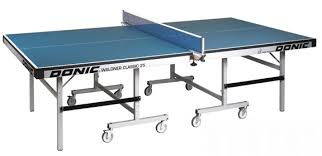 ČLANOVI KLUBA(IMA 30 ČLANOVA)
IGRAČI: 21/30 članova
TRENERI/CA:4/30 članova 
PREDSJEDNIK KLUBA:1/30 članova
UPRAVA:4/30 članova
STK Varaždin osnovan je 1969.g i postoji već 46 godina, tako da jedna godina postojanja predstavlja 1/46.
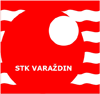 JELENA MIŠAK 6.C
MATEMATIKA U STOLNOM TENISU! 
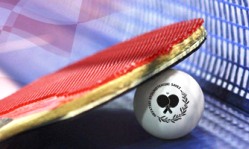